Wire Sculpture
Wire Sculpture tools
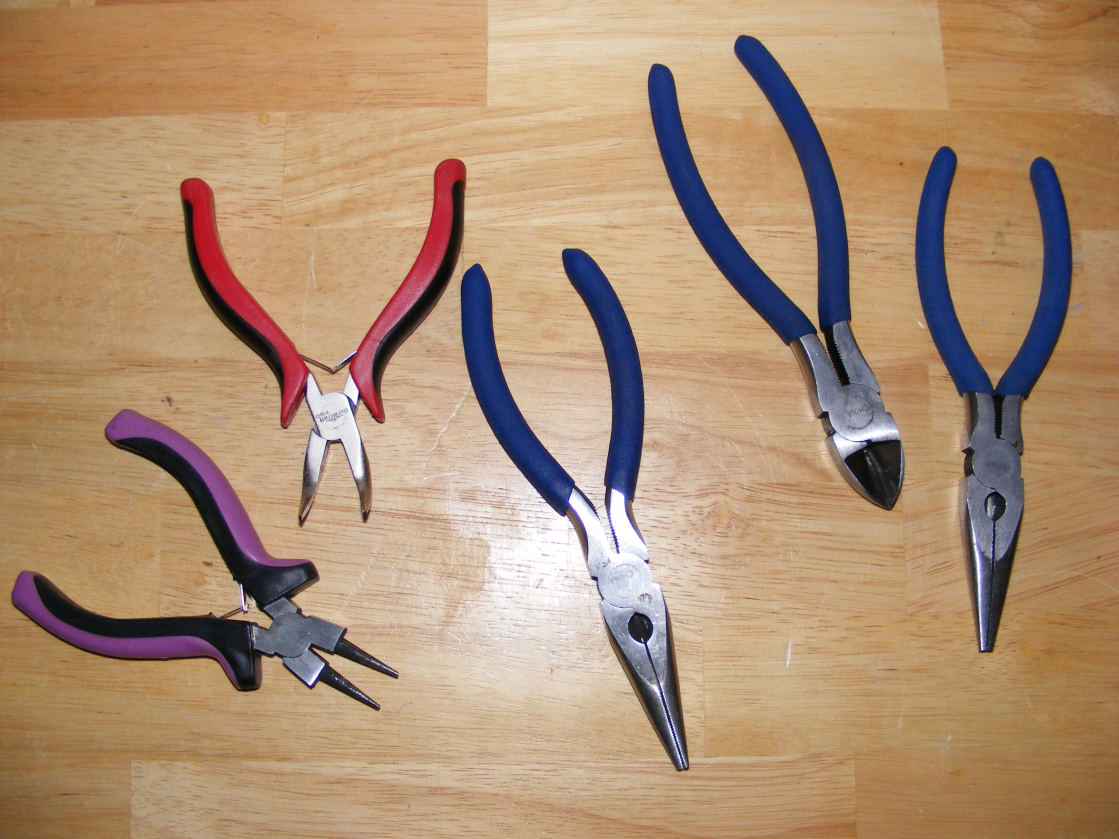 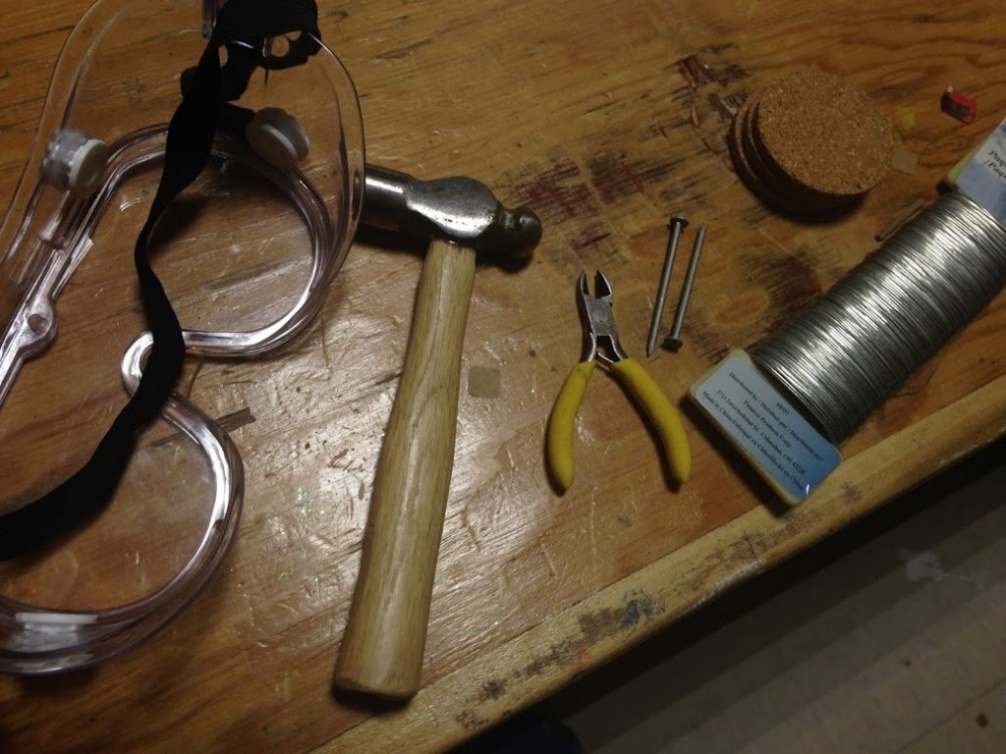 Wire Sculpture
Tips and tricks
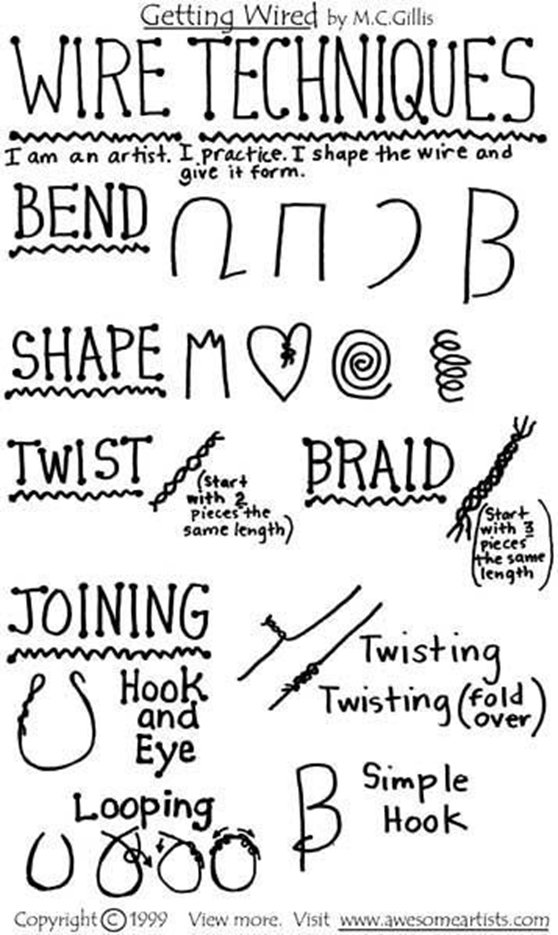 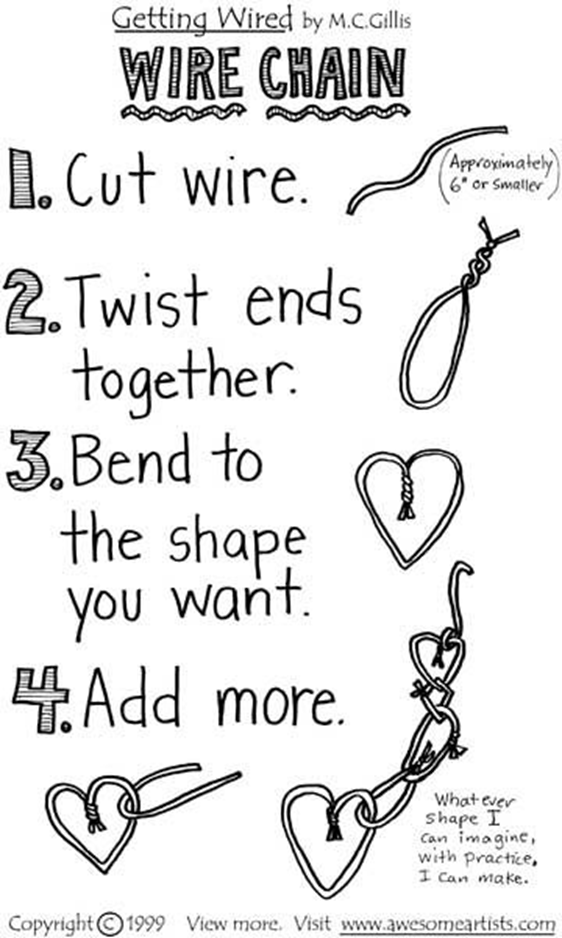 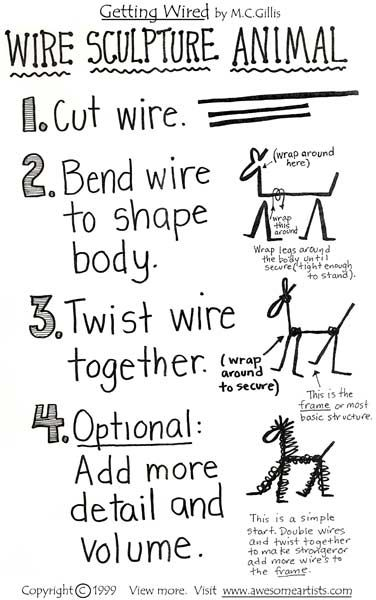 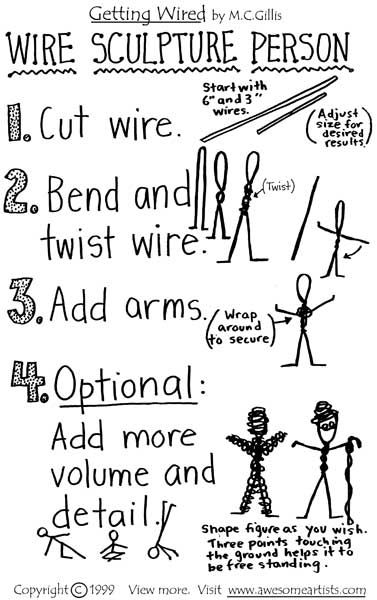 Properly  shaped armatuer
Combining two or three different gauges of wires
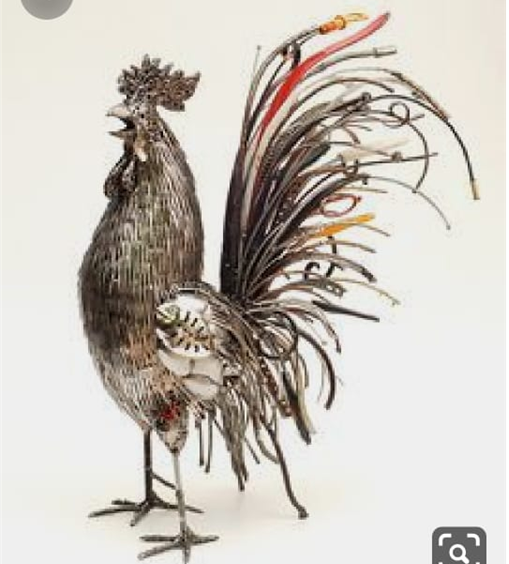 Selecting wire according to required setting
incorporating various materials to add more fine points to your work
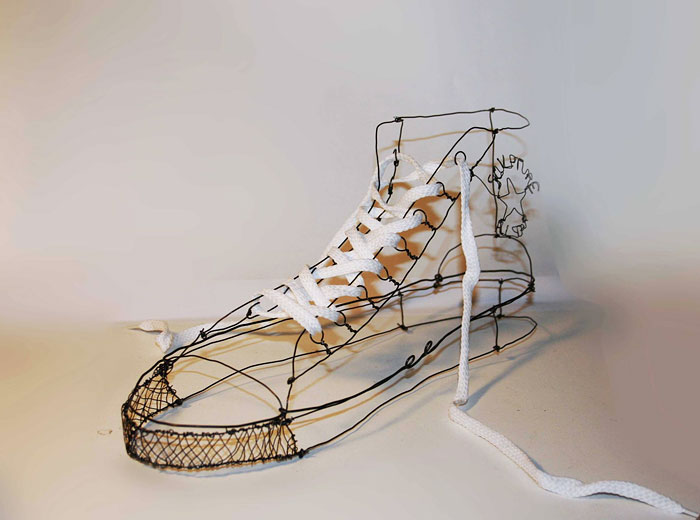 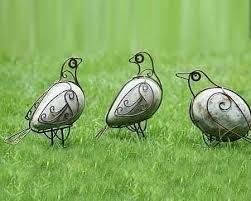 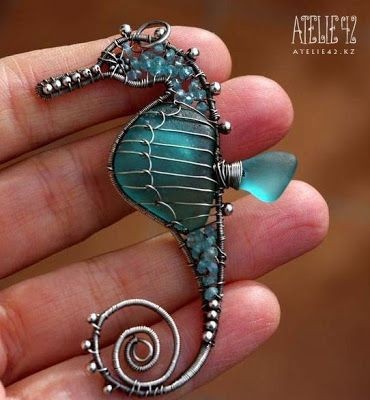 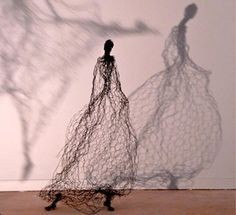 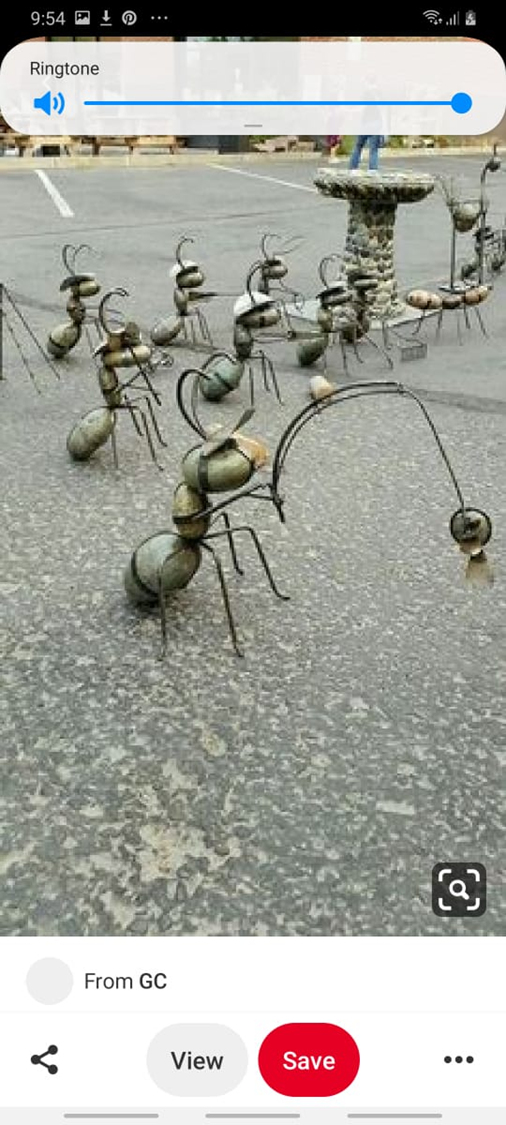 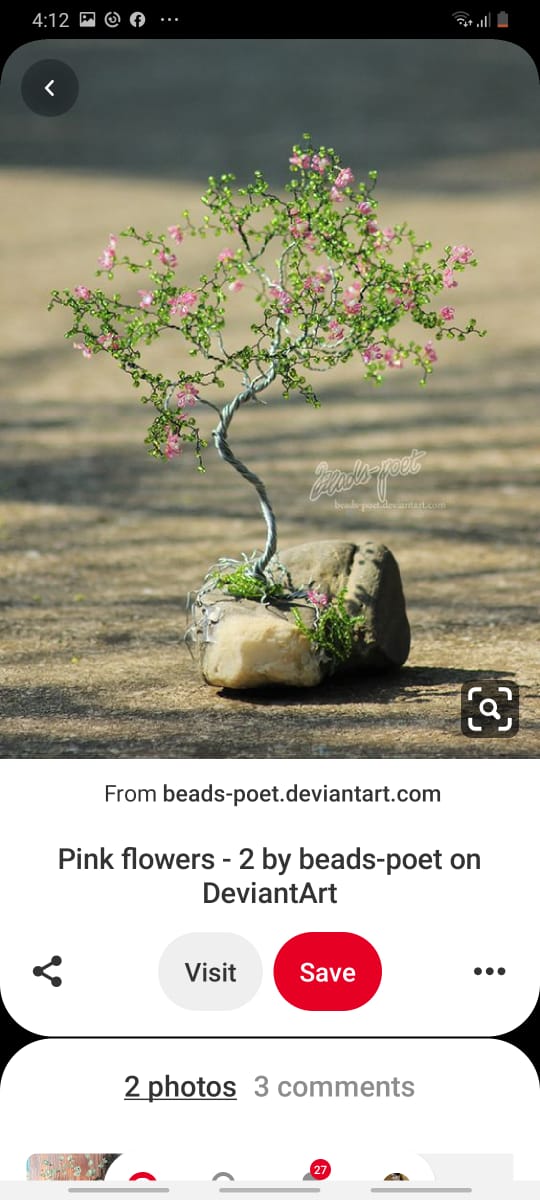 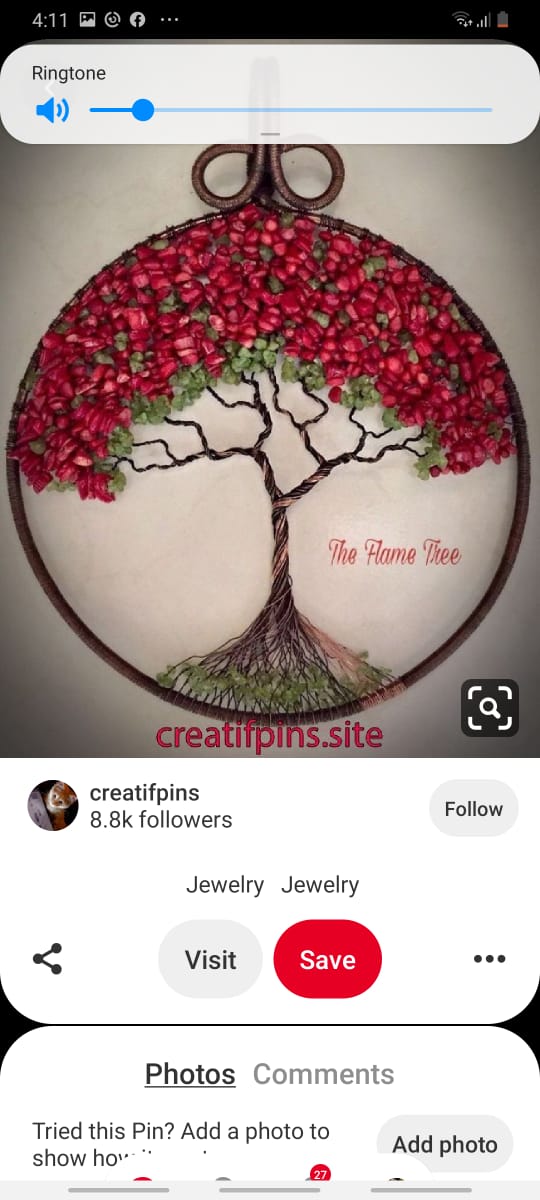 Choosing  colored wires according to requirement keeping in view balance and harmony
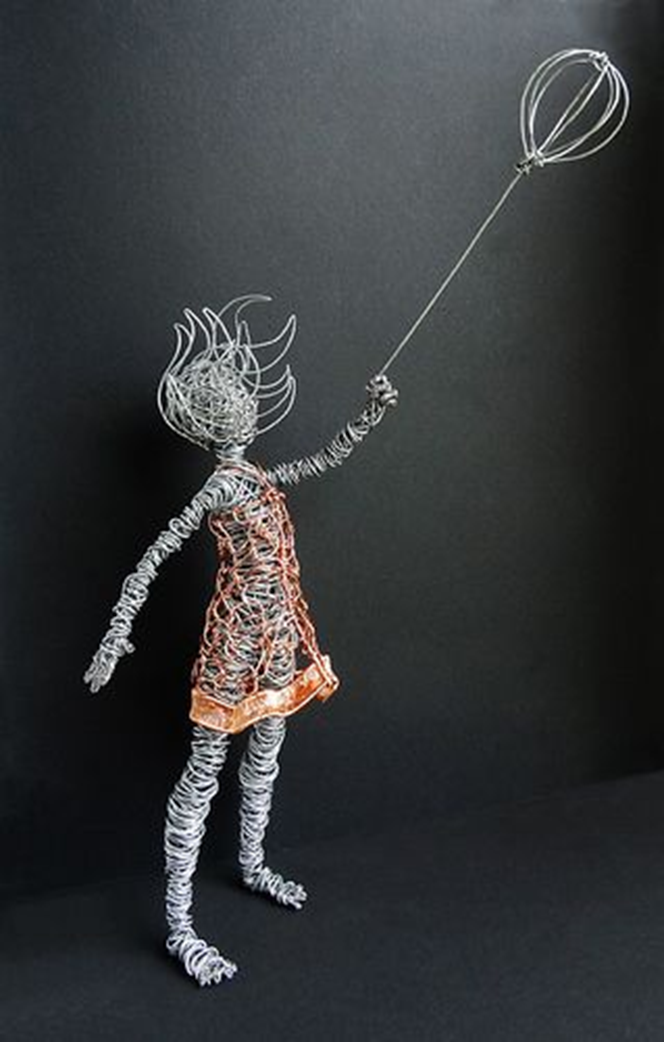 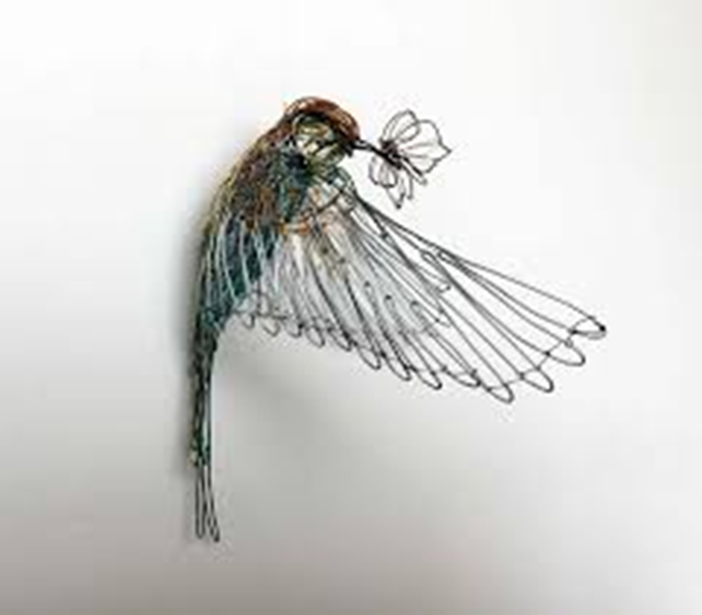 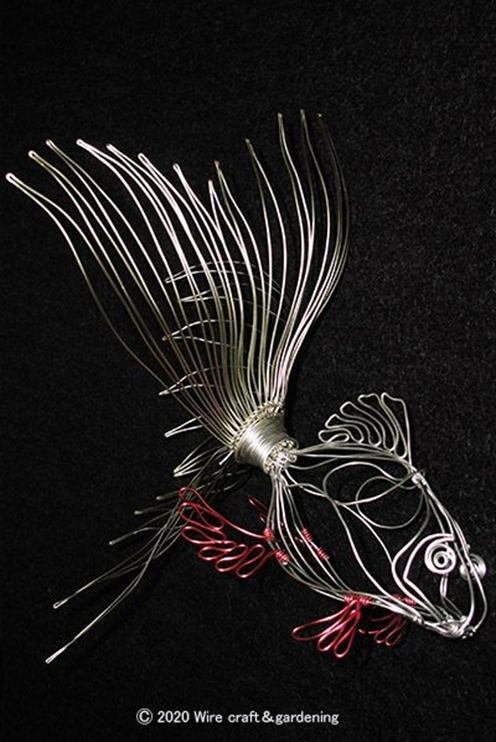 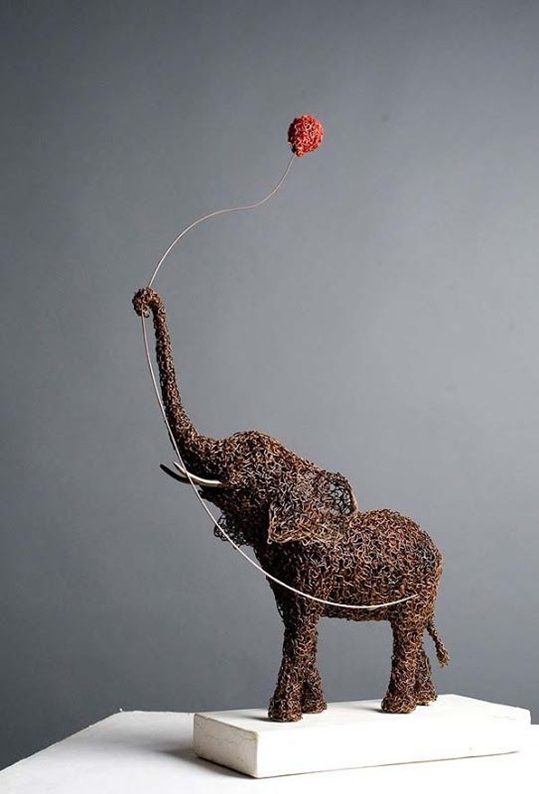 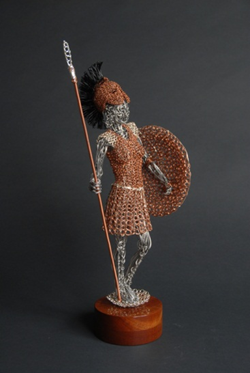 Step by step develop your sculpture
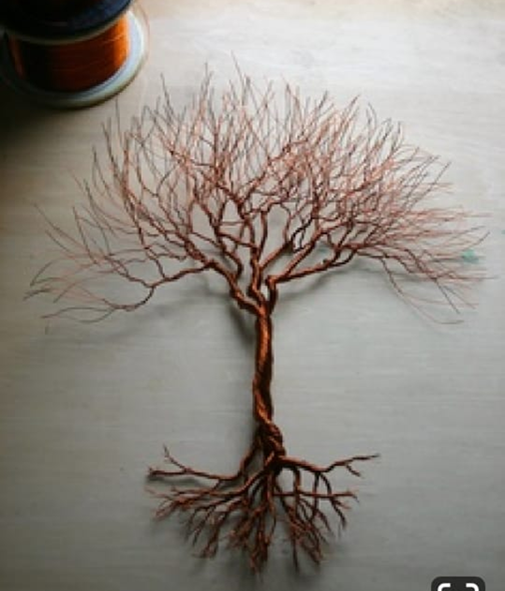 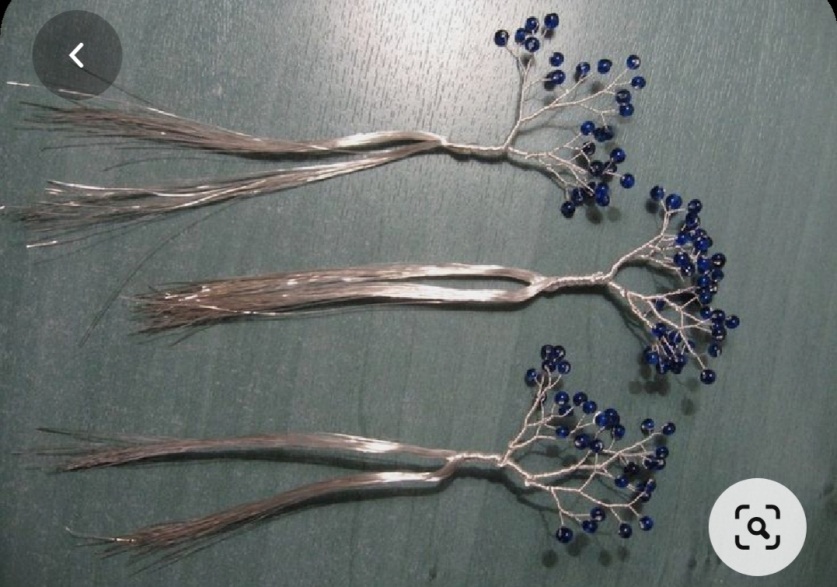 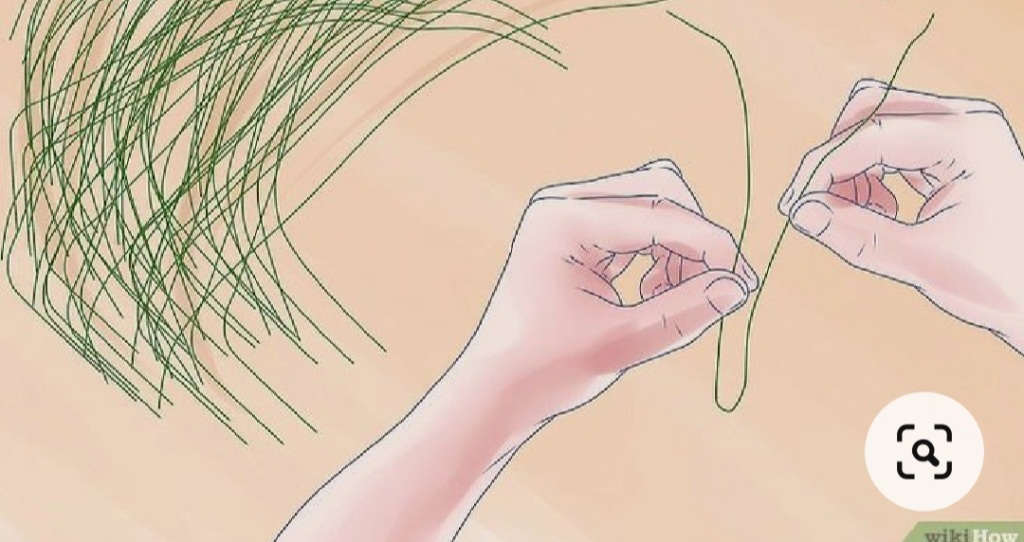 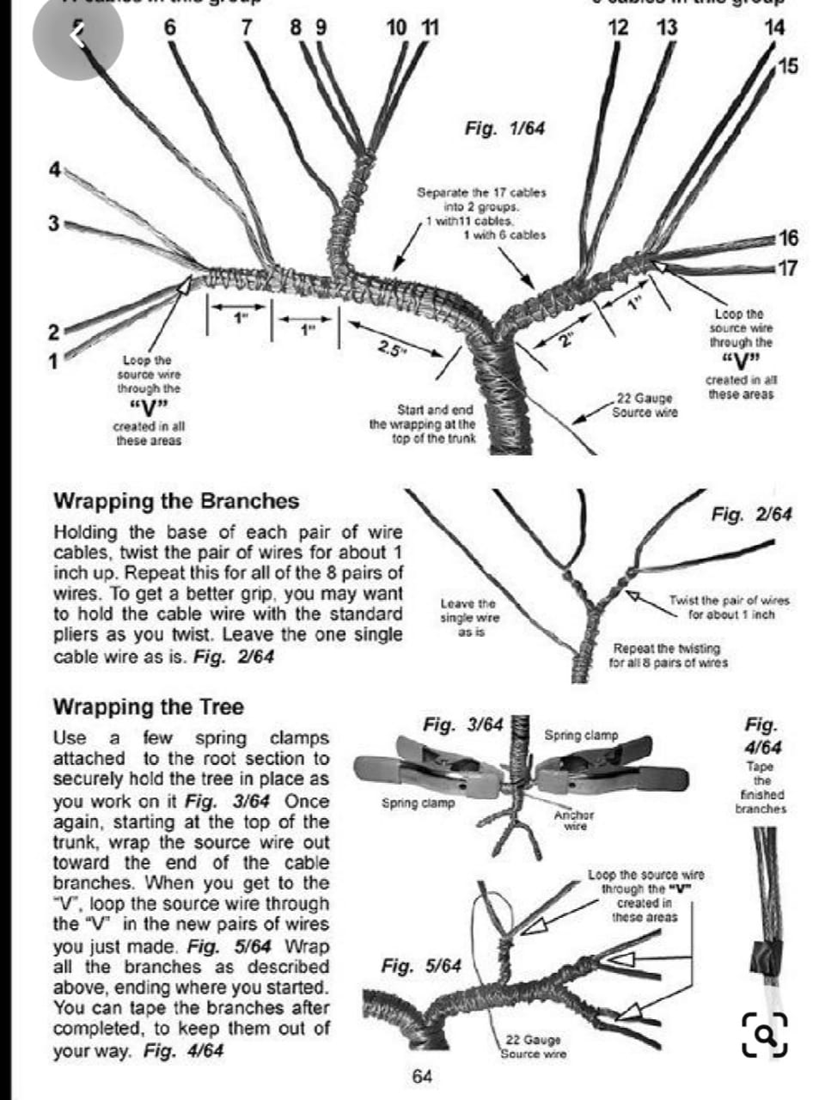 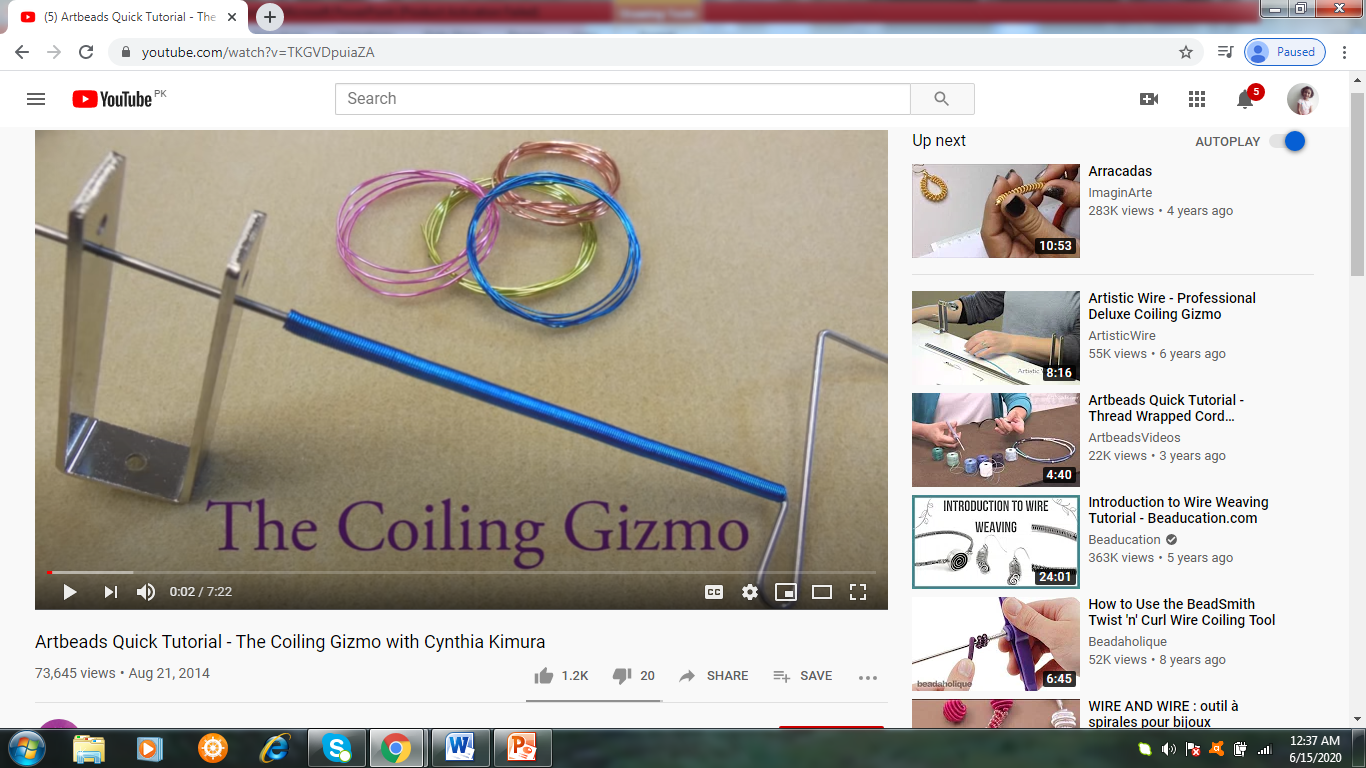 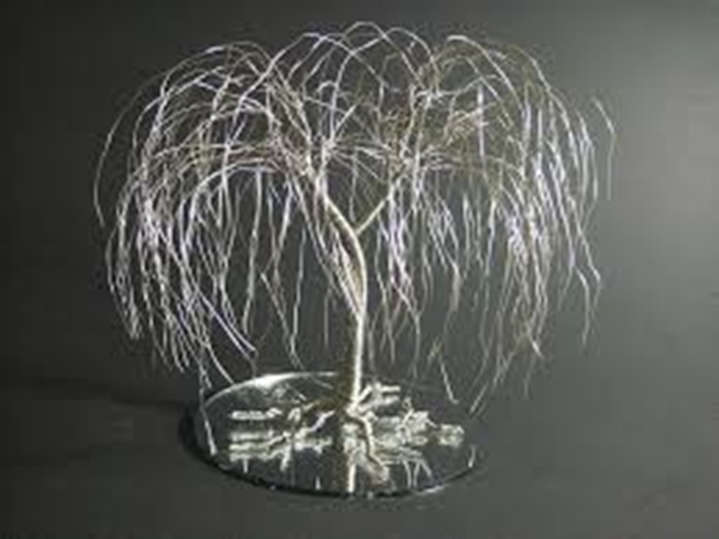 Attaining  proper form
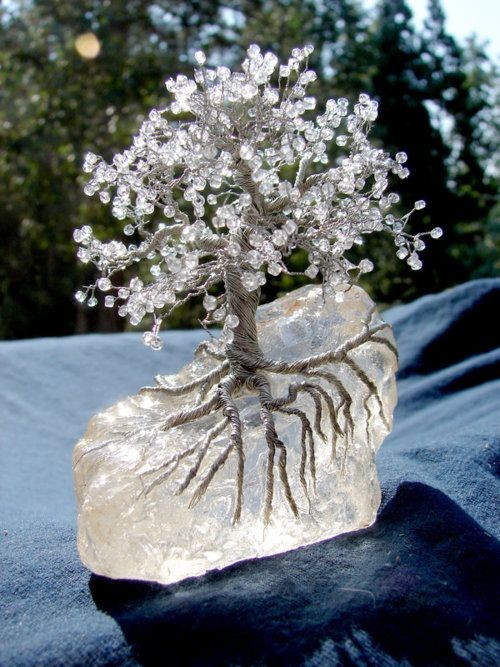 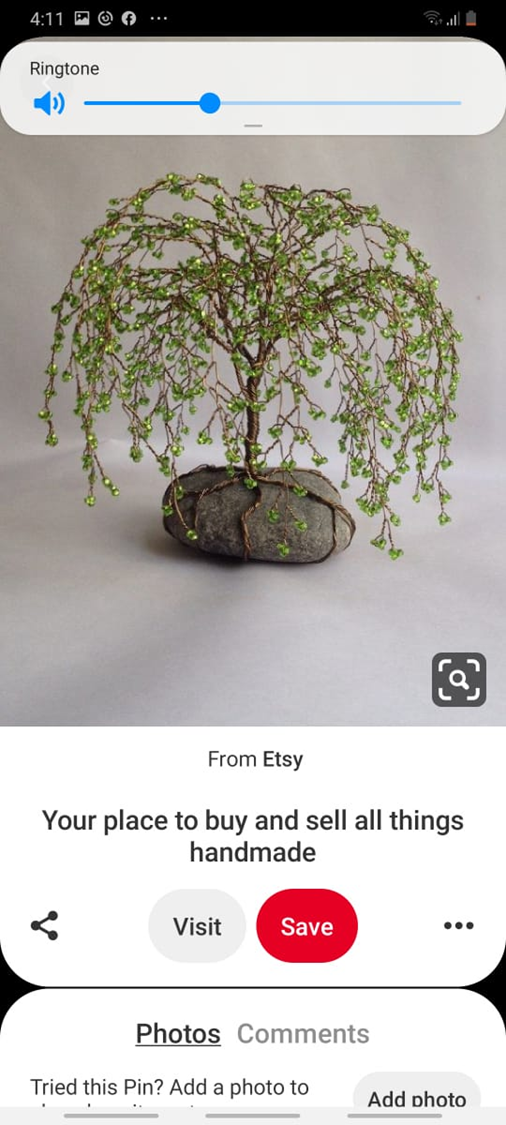 Final display
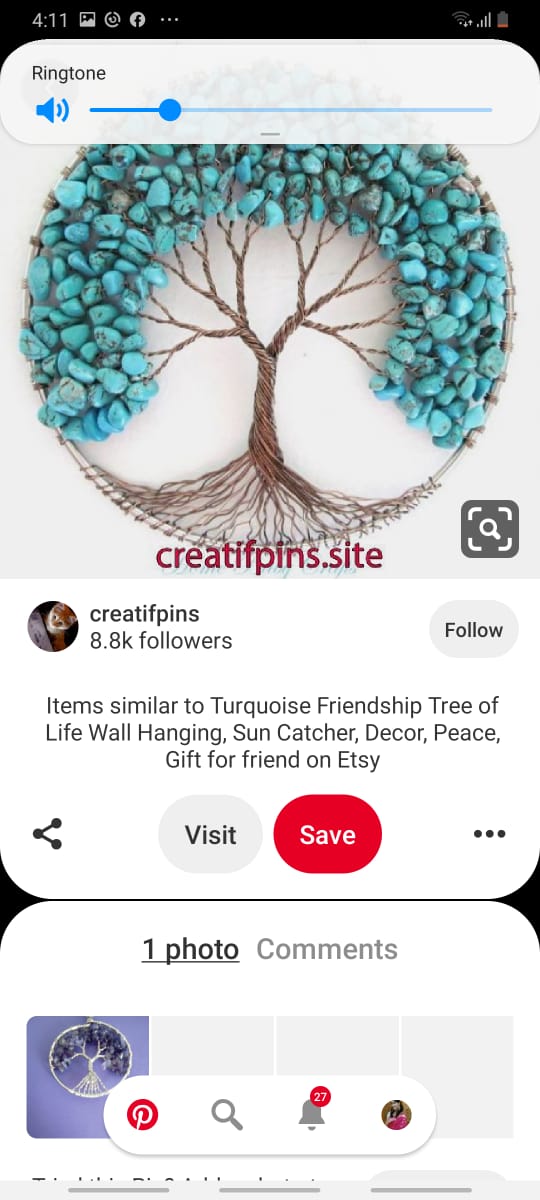 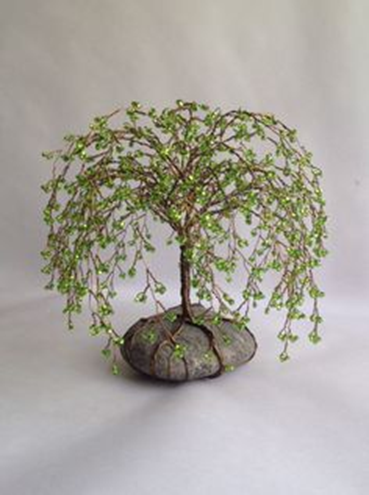 Click at the following link for further understanding of wire tools for sculpture
https://www.youtube.com/watch?v=kYNToke0ShU

https://www.youtube.com/watch?v=hE8ILTvayXA

https://www.youtube.com/watch?v=D5QG_vU-Ffg

https://www.youtube.com/watch?v=mtXsL5anKzg

https://www.youtube.com/watch?v=AQ9-En4n0Mc

https://www.youtube.com/watch?v=BzdYcIoPQFs

https://www.youtube.com/watch?v=4z_MxsGoEG8&list=TLPQMTQwNjIwMjD7DLTVUtffEw&index=8
Using various technique to convey your idea more aptly
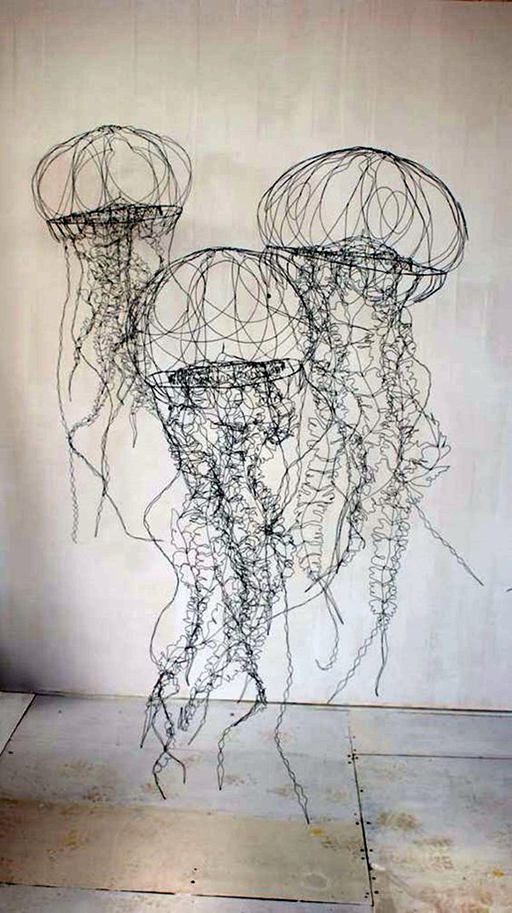 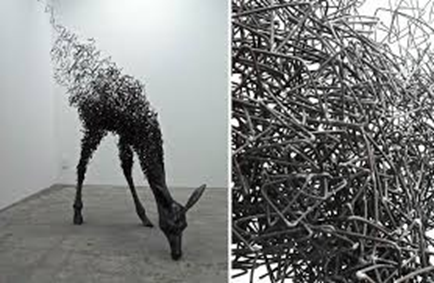 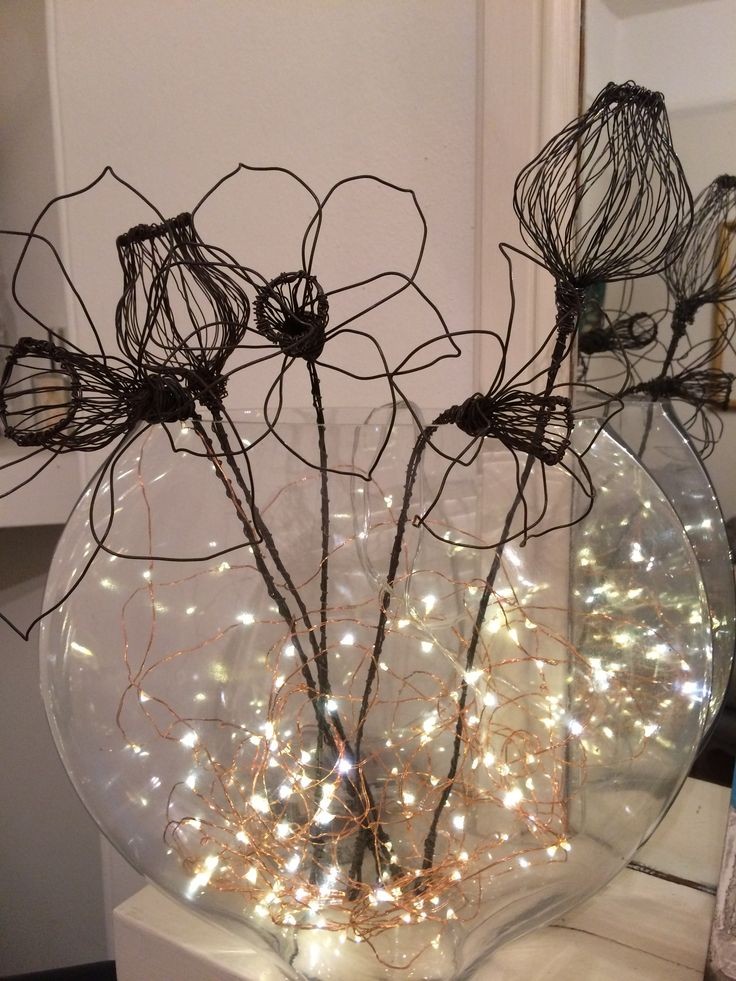 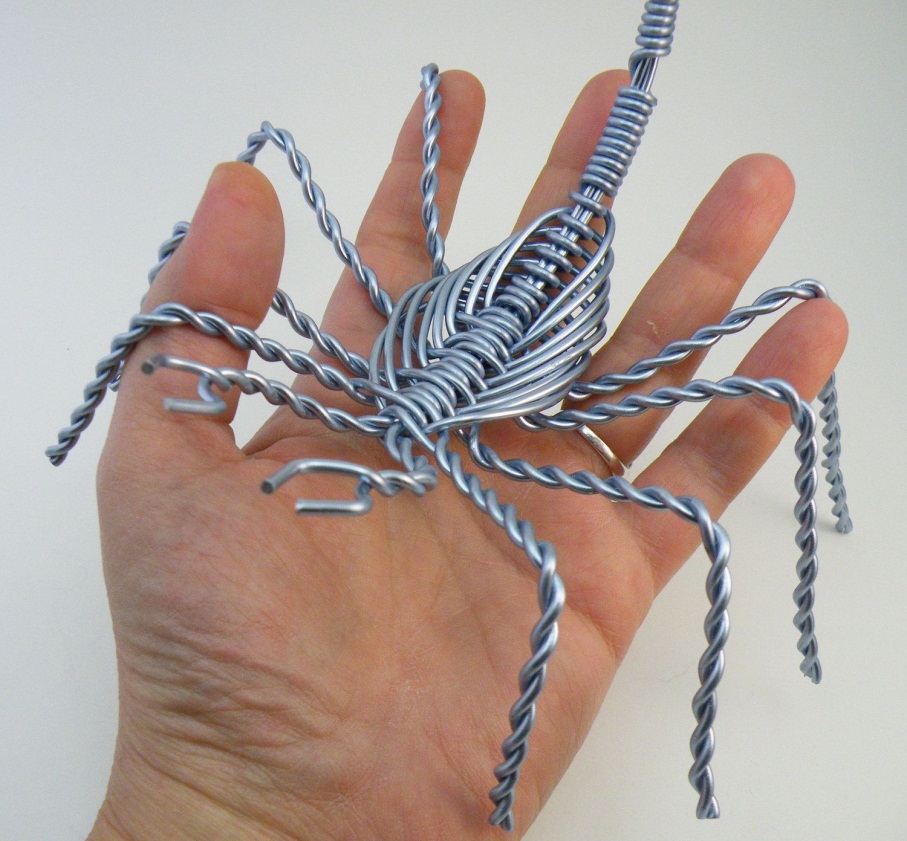 Ship-shape workmanship
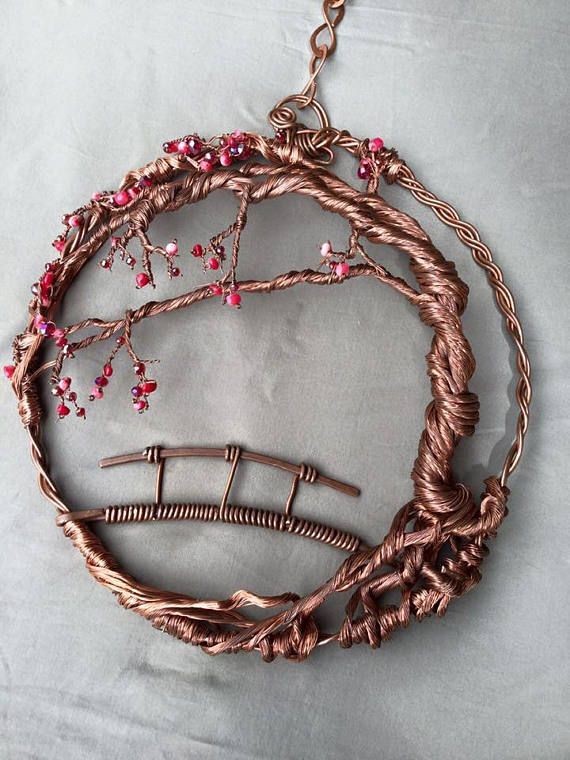 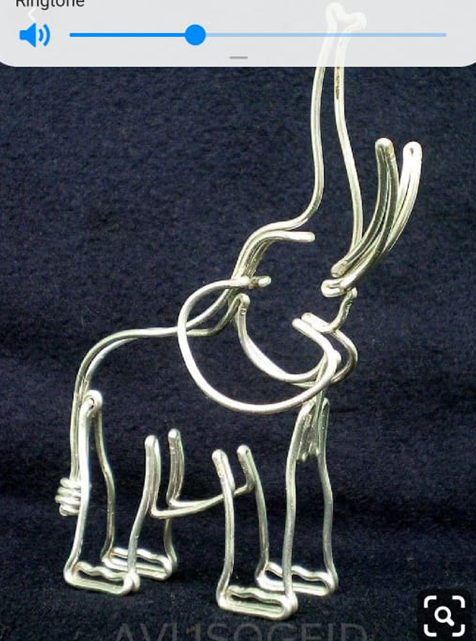 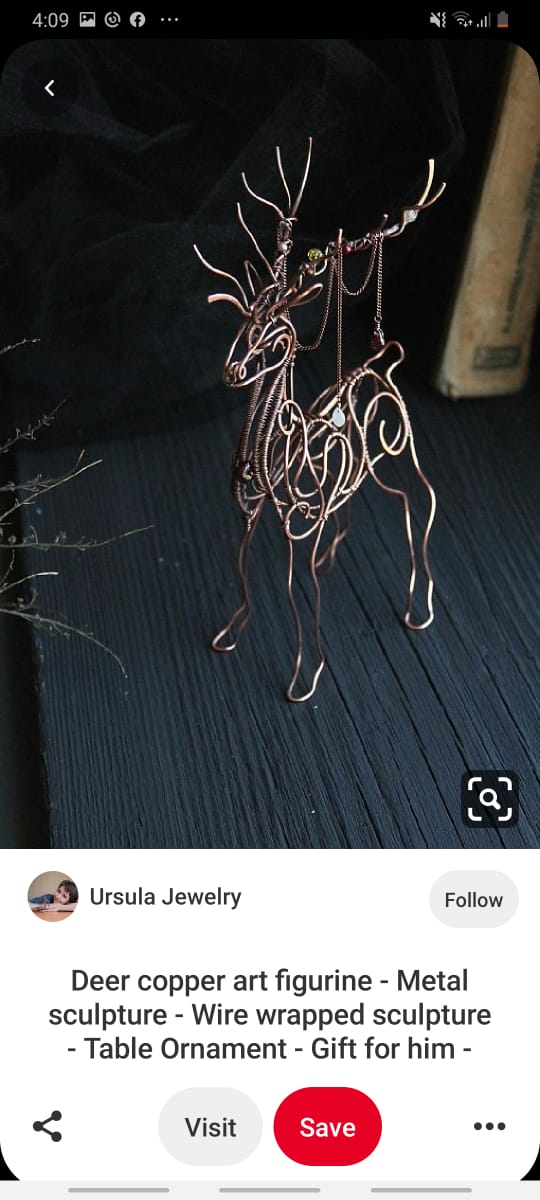 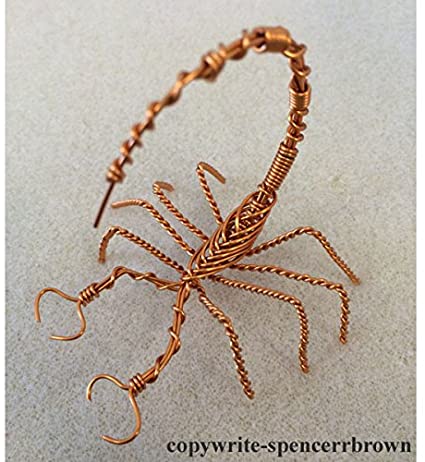 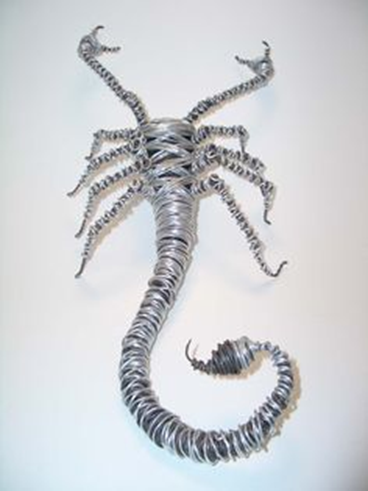 Resemblance in form for true depiction
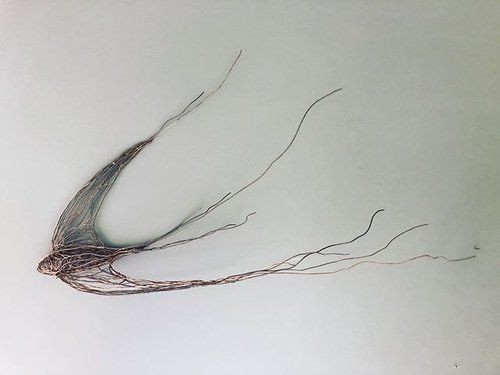 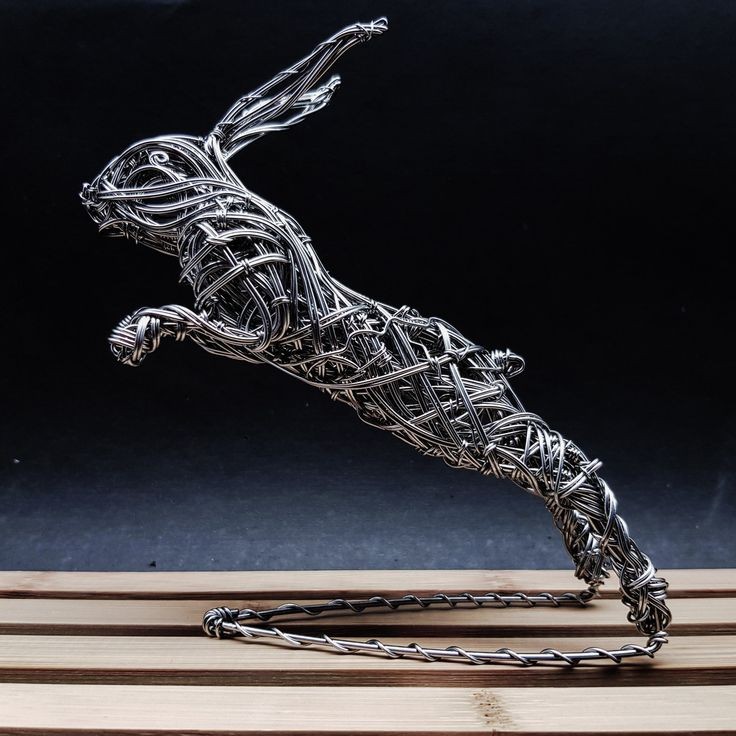 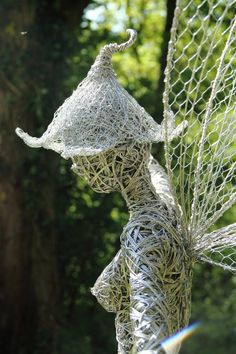 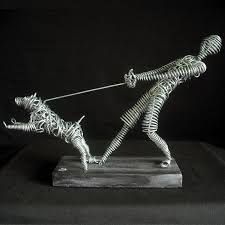 Using other wire material
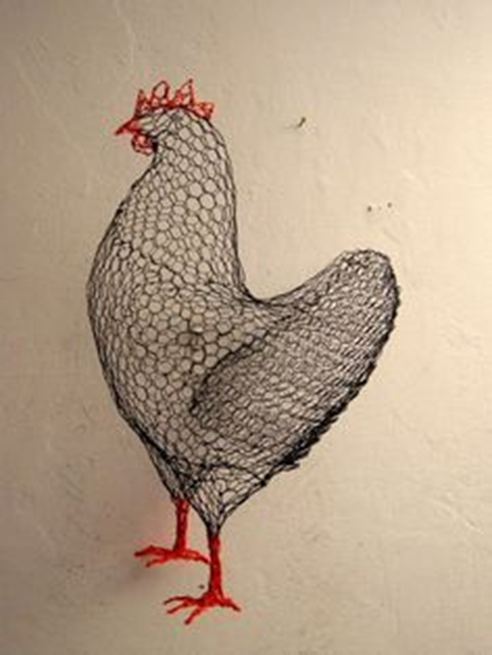 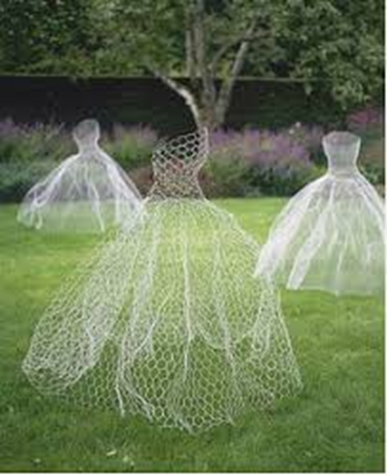 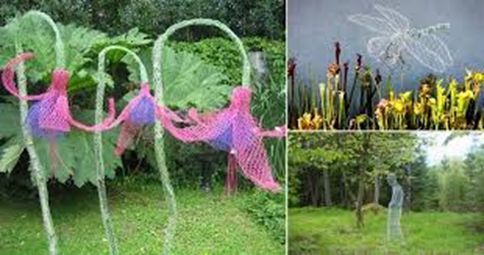 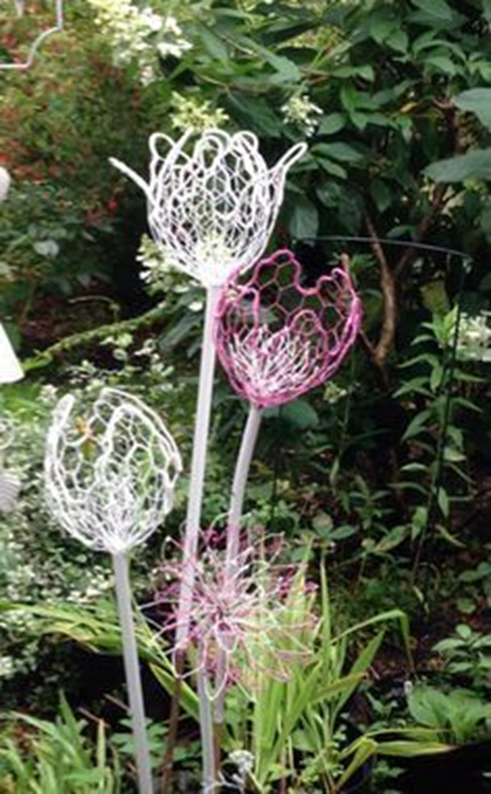 Right style of display
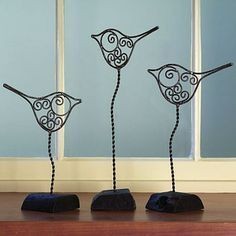 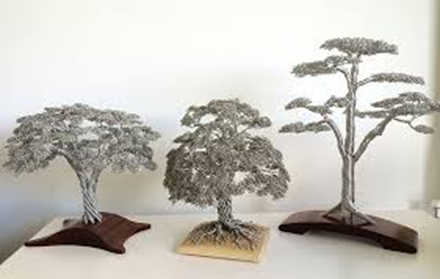 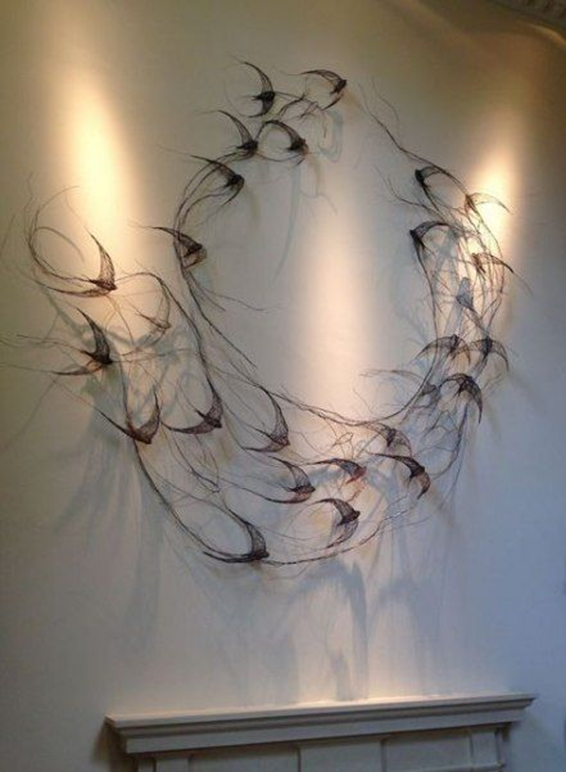 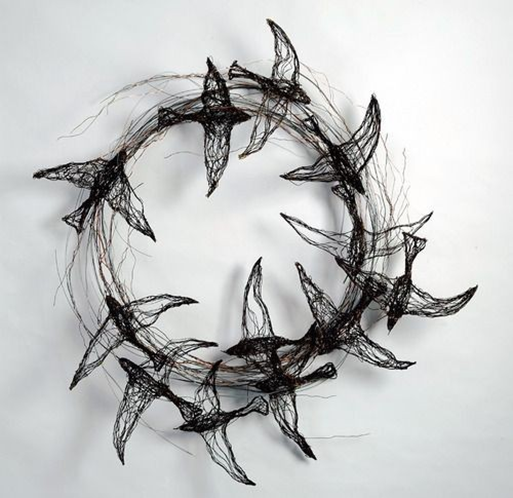 Large scale compositions or garden sculpture
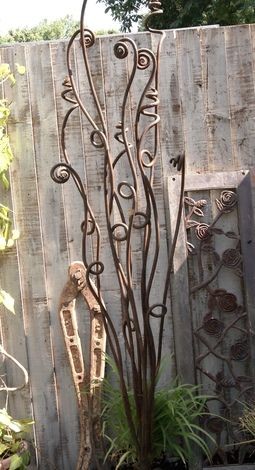 https://www.youtube.com/watch?v=AcewckzBmQ0
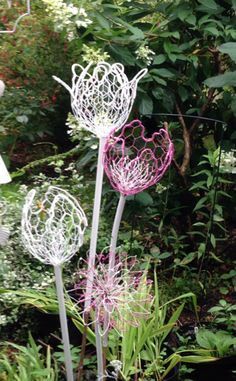 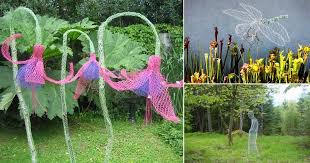 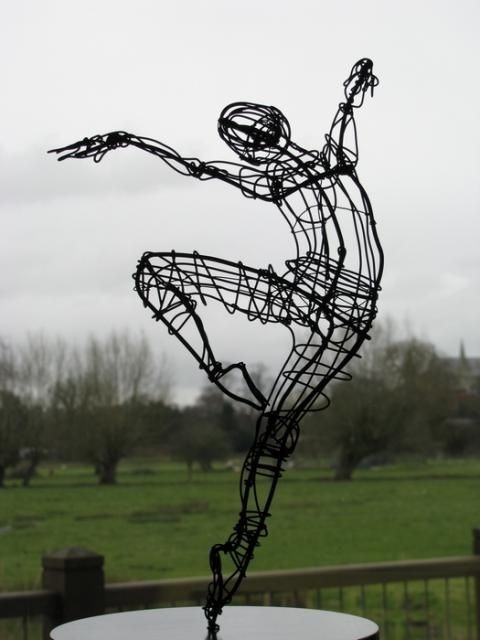 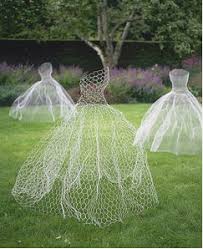 Assignment task
Make a wire sculpture piece  of  minimum size 10 ×10 inches  and Make its initial sketch on paper first then get it approved by your teacher . 
Size may vary as per requirement of the design.